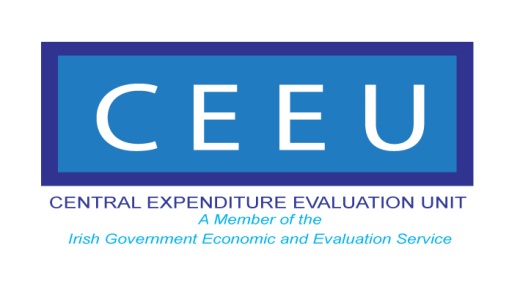 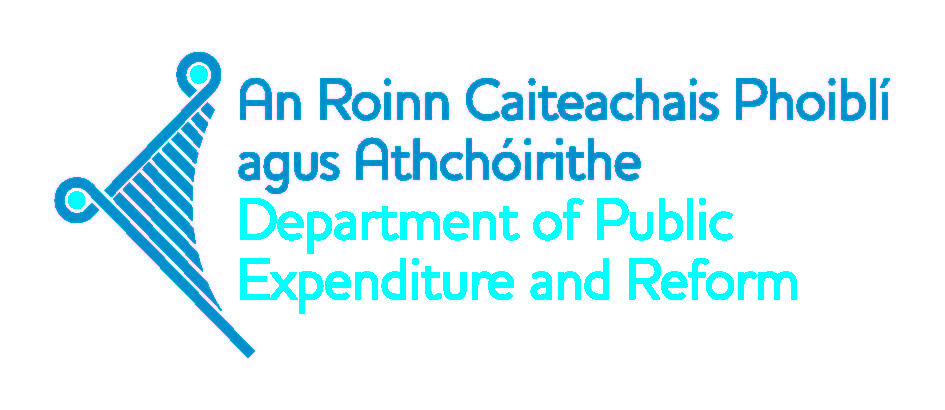 Revizija javne potrošnje: teorija i praksa

Irsko iskustvo

12. rujna 2014.
Eoin Dormer
Središnja jedinica za evaluaciju rashoda
Ministarstvo za javne rashode i reformu - Irska
Pregled
Fiskalni kontekst – irsko gospodarstvo

Revizije potrošnje u Irskoj

Pouke

Trenutni izazovi
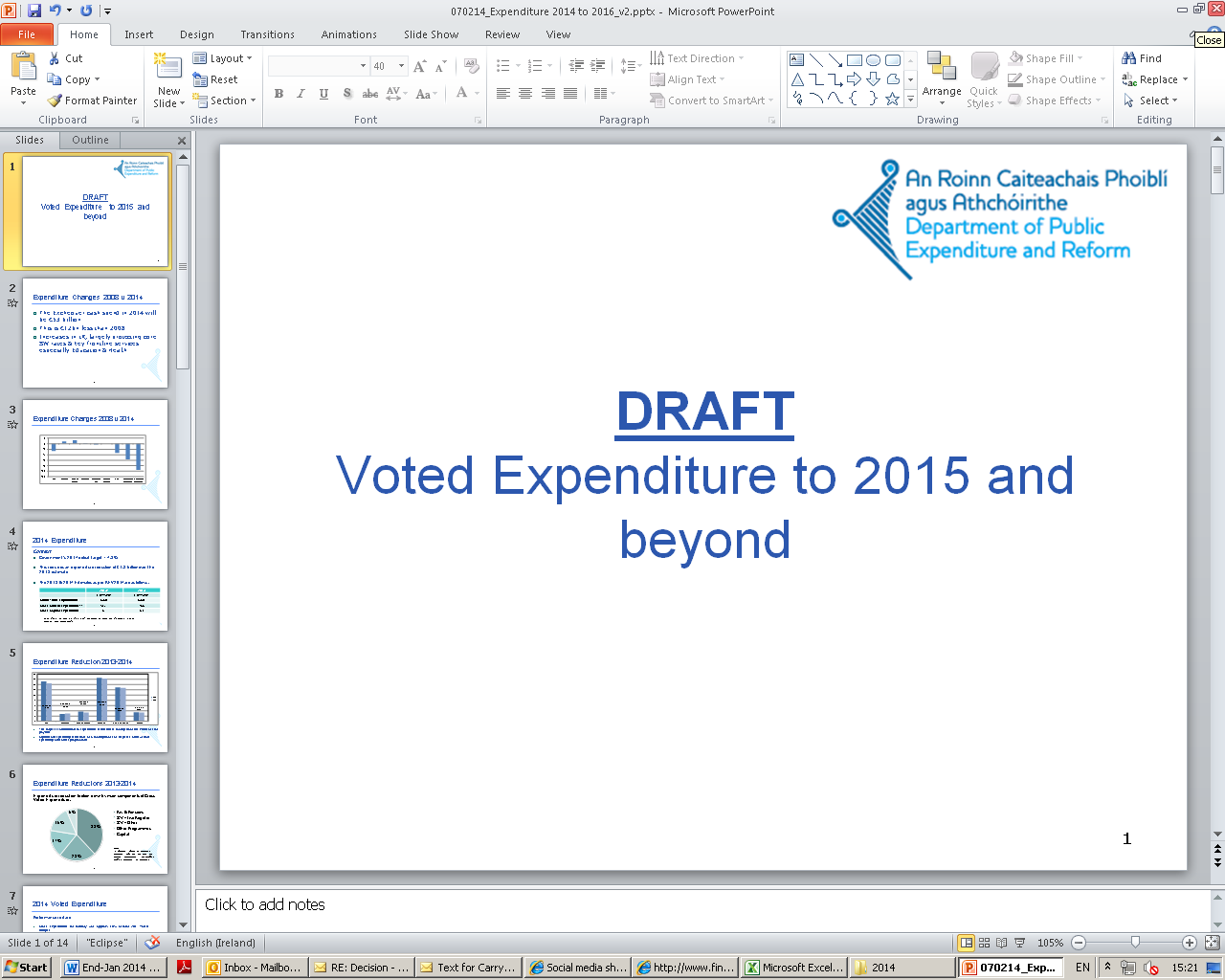 Fiskalni kontekst – postojeća politika
Vlada se obvezala da će ostvariti cilj u pogledu deficita opće države (DOD) - manje od 3 % do 2015.

Od 2016. nadalje, fiskalna politika morat će se  voditi u skladu s novim fiskalnim pravilima utvrđenim na temelju preventivnog dijela Pakta o stabilnosti i rastu (PSR).
3
Rashodi i proračunska reforma
70
60
50
40
30
Milijarde EUR
20
10
0
2007.
2008.
2009.
2010.
2011.
2012.
2013.
2014.
Bruto tekući rashodi
Bruto kapitalni rashodi
Trendovi u bruto rashodima
Kao udjel u nacionalnom dohotku…
BNP
BDP
2008.      2009.        2010.      2011.      2012.      2013.       2014.
Konsolidacija: od 2008. do 2014.
+ 0,8 
mlrd EUR
+ 1,2 mlrd EUR
+ 0,2 mlrd EUR
- 0,3 mlrd EUR
- 2,7 mlrd EUR
- 3,4 
mlrd EUR
- 5,7 mlrd EUR
- 9,9 mlrd EUR
[Speaker Notes: Scale of savings very significant]
2. Revizije potrošnje u Irskoj
Posebna skupina za smanjenje broja javnih usluga i pregled programa potrošnje (2009.)

Uloge i upravljanje
Na čelu upravljačke skupine uvaženi vanjski ekonomisti
Koordinacija i tajništvo u okviru Ministarstva financija
Službenici riznice zaduženi za analizu i horizontalne dokumente

Potencijalne uštede: 5,3 mlrd EUR i 17.300 državnih službenika
271 preporuka, proračunske odluke
41 preporuka u cijelosti / 111 djelomično
2,2 mlrd EUR u 2010. te 2,36 mlrd EUR u cijeloj godini
[Speaker Notes: Strategic and efficiency]
Sveobuhvatna revizija rashoda: od 2011. do 2014.
Rashodi u srednjoročnom proračunskom okviru (MTEF):
Gornje granice rashoda Vlade i ministarstava za trogodišnje razdoblje
Ključni element  periodična sveobuhvatna revizija rashoda svake tri do četiri godine

Prva periodična sveobuhvatna revizija provedena je  2011., što je pomoglo pri utvrđivanju trogodišnjih gornjih granica rashoda, koje su objavljene u Detaljnom izvješću o rashodima 2012.-2014.

Ciljevi:
Ponovno usklađenje prioriteta u potrošnji s novim programom Vlade
Ostvariti ukupne ciljeve fiskalne konsolidacije
Istražiti nove i inovativne načine za provedbu Vladine politike
9
Pristup sveobuhvatnoj reviziji rashoda
Jasna potpora Vlade i višeg rukovodstva

Fokus na pitanjima reforme javnih službi

Provedena s pomoću predložaka za analizu vrijednosti za novac

Na početku su održani seminari i radionice za ministarstva

Zasebna međusektorska/horizontalna izvješća, kao prije

Transparentnost je važna
Ključne komponente
Unutarnja analiza
Završno izvješće
Izvješća ministarstava
Metodologija – Predložak vrijednost za novac
12
Međusektorski – horizontalni dokumenti
13
Nova revizija potrošnje: od 2015. do 2018. (u tijeku)
Nova revizija potrošnje najavljena u proračunu za 2014.
Drugačiji kontekst
Reforma javnog sektora provodi se već nekoliko godina
Uvedene nove mjere o plaćama  - nacionalni sporazum o plaćama
Naprednije mjere reforme javnih usluga 
Ciljevi:
Ponovno utvrditi gornje granice rashoda ministarstava
Objasniti mogućnosti/prioritete politike kao odgovor na nove gornje granice
Analiza i prognoze srednjoročnih pritisaka
14
Gornja granica rashoda 2014.-2016.
15
Sveobuhvatna revizija rashoda: od 2015. do 2017. (u tijeku)
16
3. Pouke
Jasan, provediv i pravovremen proces kako bi se osigurali rezultati

Važnost standardnog pristupa i predložaka

Opcije za uštede moraju biti određene i materijalne

Razvoj otkupa na razini ministarstava

Kvaliteta ulaznih podataka – osposobljeni ocjenjivači, ako je moguće

Dodana vrijednost razmatranja horizontalnih pitanja
17
Pouke
Podrška vodstva i najvišeg rukovodstva ključna je

Podrška Vlade

Izravna poveznica s proračunskim procesima

Transparentnost: analitički dokumenti i podatci

Prilika da dokazi i reforma potrošnje budu u središtu pozornosti

Iznimno je važan posao koji se obavi između revizija

Može zahtijevati znatne resurse
18
4. Trenutni izazovi
Izgrađivanje i ugrađivanje kulture ocjenjivanja i evaluacije srednjoročnog procesa

Izrada proračuna koji se temelji na uspješnosti
Ekonomsko ocjenjivanje
Dodatni rezultat evaluacije prave kvalitete
Bolji podatci

Konsolidacija i zamor / opterećenje zbog izvješćivanja
Rješavanje kratkoročnog pritiska zbog raspodjele sredstava
Zaključak
Revizije potrošnje sada su važan dio okvira javnih rashoda u cilju potpore poštivanju fiskalnog pravila EU-a

Sastavni dio proračunskog procesa

Najvažniji rezultat Ministarstva za javne rashode i reformu



Hvala

Pitanja…